ПОДКЛЮЧЕНИЕ К РЕГИЗ ОРГАНИЗАЦИЙ НЕГОСУДАРСТВЕННОЙ ФОРМЫ СОБСТВЕННОСТИ
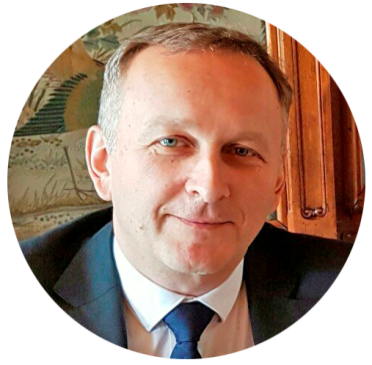 ПОЛИКАРПОВ
Петр Валентинович
Главный специалист по информатизации
#2019
Процесс подключения сегодня
Заявка в МИАЦ->КИС
Заключение договора на подключение к ЕМТС
Отладка подключения МИС к РЕГИЗ на тестовой площадке
Подключение к ЕМТС
Подключение к РЕГИЗ
Сопровождение оператором РЕГИЗ
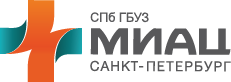 [Speaker Notes: В проекте по созданию технологии участвовало пять российских компаний, включая одну московскую и четыре санкт-петербургских. Часть финансирования взял на себя Комитет по информатизации и связи обеспечил часть финансирования, в рамках развития информационной системы РЕГИЗ.  МИАЦ выступил функциональным заказчиком, проводил идейное руководство и координацию проекта.]
Подключение по существующему процессу
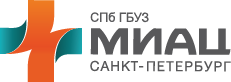 [Speaker Notes: В проекте по созданию технологии участвовало пять российских компаний, включая одну московскую и четыре санкт-петербургских. Часть финансирования взял на себя Комитет по информатизации и связи обеспечил часть финансирования, в рамках развития информационной системы РЕГИЗ.  МИАЦ выступил функциональным заказчиком, проводил идейное руководство и координацию проекта.]
Проблемы существующего процесса
Недостаточная производственная емкость АТС Смольного
Плохая организация процесса заключения договора в КИС/ИАЦ/УИТЦ
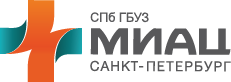 [Speaker Notes: В проекте по созданию технологии участвовало пять российских компаний, включая одну московскую и четыре санкт-петербургских. Часть финансирования взял на себя Комитет по информатизации и связи обеспечил часть финансирования, в рамках развития информационной системы РЕГИЗ.  МИАЦ выступил функциональным заказчиком, проводил идейное руководство и координацию проекта.]
Решение «Шлюз»
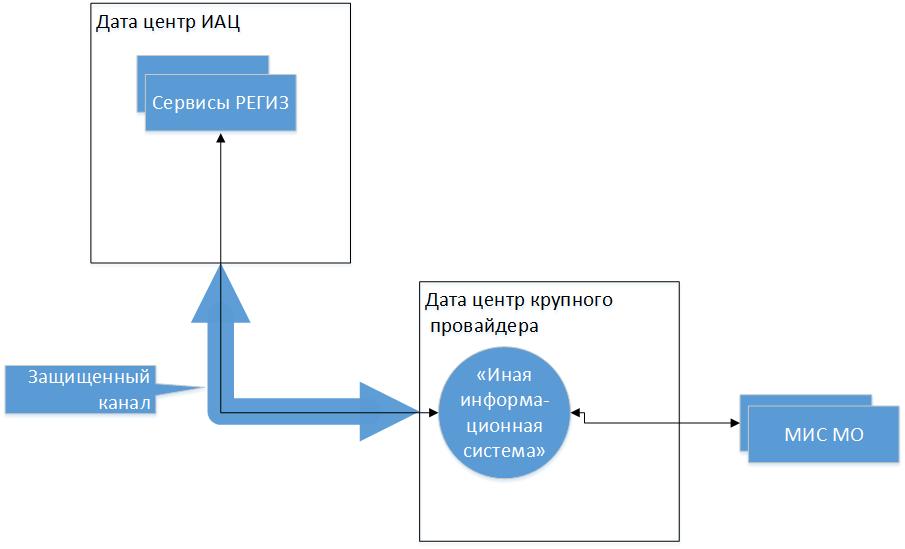 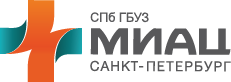 [Speaker Notes: В проекте по созданию технологии участвовало пять российских компаний, включая одну московскую и четыре санкт-петербургских. Часть финансирования взял на себя Комитет по информатизации и связи обеспечил часть финансирования, в рамках развития информационной системы РЕГИЗ.  МИАЦ выступил функциональным заказчиком, проводил идейное руководство и координацию проекта.]
Плюсы решения «Шлюз»
Организатор шлюза берет на себя организационные хлопоты в КИС
Темп подключения не зависит от мощностей АТС Смольного
Вопрос поддержки логическогои физического подключения решается одним оператором
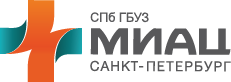 [Speaker Notes: В проекте по созданию технологии участвовало пять российских компаний, включая одну московскую и четыре санкт-петербургских. Часть финансирования взял на себя Комитет по информатизации и связи обеспечил часть финансирования, в рамках развития информационной системы РЕГИЗ.  МИАЦ выступил функциональным заказчиком, проводил идейное руководство и координацию проекта.]
Проблемы решения «Шлюз»
Неопределенность требований к каналу между МО и шлюзом
Шлюзом пока не получен статус«Иная ИС»
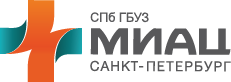 [Speaker Notes: В проекте по созданию технологии участвовало пять российских компаний, включая одну московскую и четыре санкт-петербургских. Часть финансирования взял на себя Комитет по информатизации и связи обеспечил часть финансирования, в рамках развития информационной системы РЕГИЗ.  МИАЦ выступил функциональным заказчиком, проводил идейное руководство и координацию проекта.]
СПАСИБО ЗА ВНИМАНИЕ!
#2019